A Collaboration Framework for Use in Extension
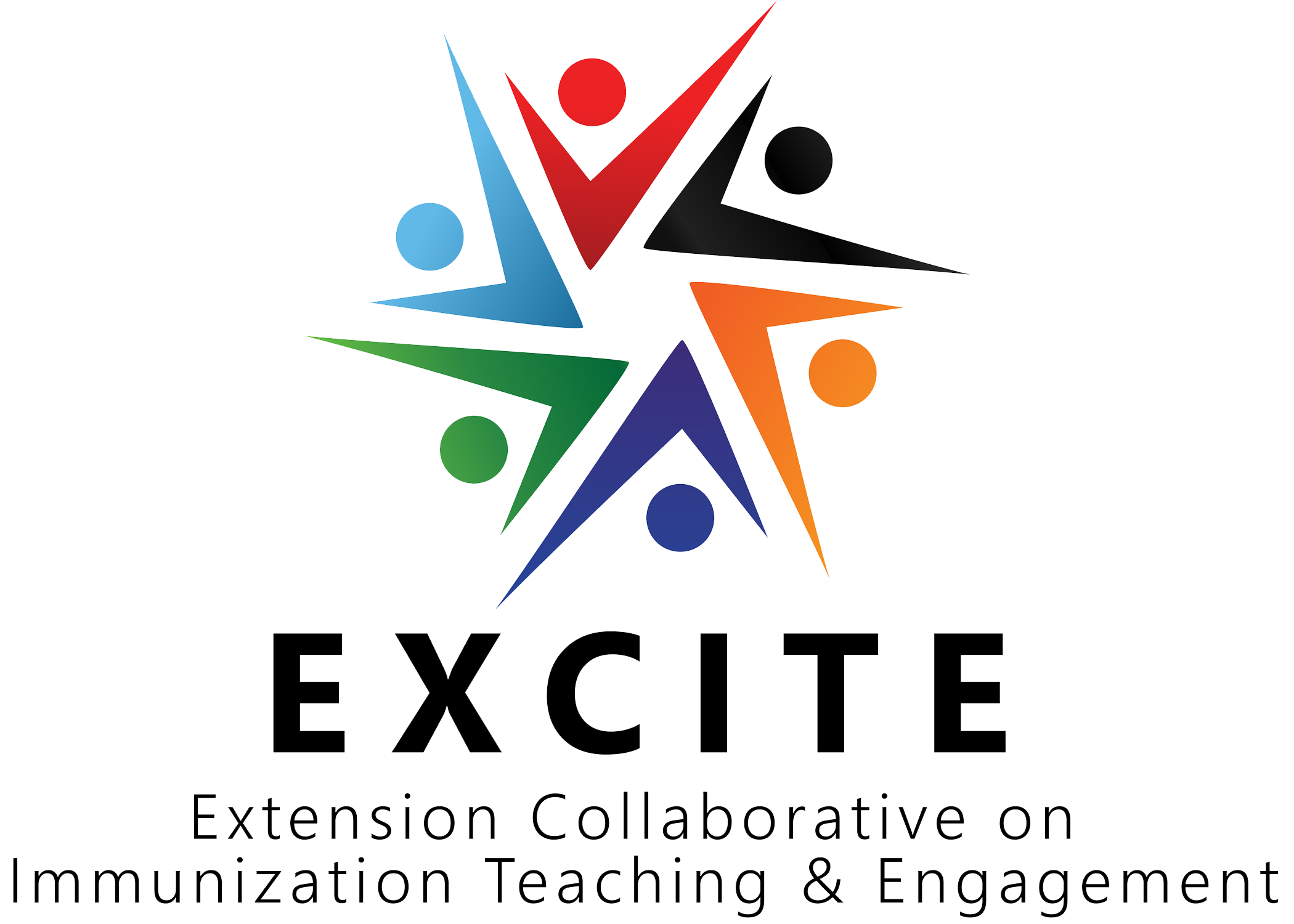 Laura H. Downey
National Network for Collaboration Framework*
Networking
Cooperation
Coordination
Coalition
Collaboration
No shared leadership
No shared resources
Informal communication
No shared leadership
Emphasize sharing resources
Frequent and clear communication
Leadership high, trust level high, productivity high
Ideas and decisions equally shared
Highly developed communication
No shared leadership
Limited sharing of resources
More communication to ensure tasks are done
Shared leadership and clearly defined roles for group members
Generate new resources (human, fiscal, or technical)
Communication is frequent and a priority to those involved
*Bergstrom, A., Clark, R., Hogue, T., Iyechad, T., Miller, J., Mullen, S., . . . Thurston, F. (1995). Collaboration framework: Addressing community capacity. Fargo, ND: The National Network for Collaboration. Retrieved from http://www.uvm.edu/crs/nnco/collab/framework.html
Networking
Cooperation
Coordination
Coalition
Collaboration
Relationship Description: Partners dialog and share information.

Example: Extension professional and another agency’s employees share information about immunization education efforts they provide independently to adults.
Networking
Pennsylvania State University
Dialogue with the College of Nursing Faculty
New internal partner
Success in relationship-building and expanding their network
“…opened the door to potential collaborative efforts in the future”
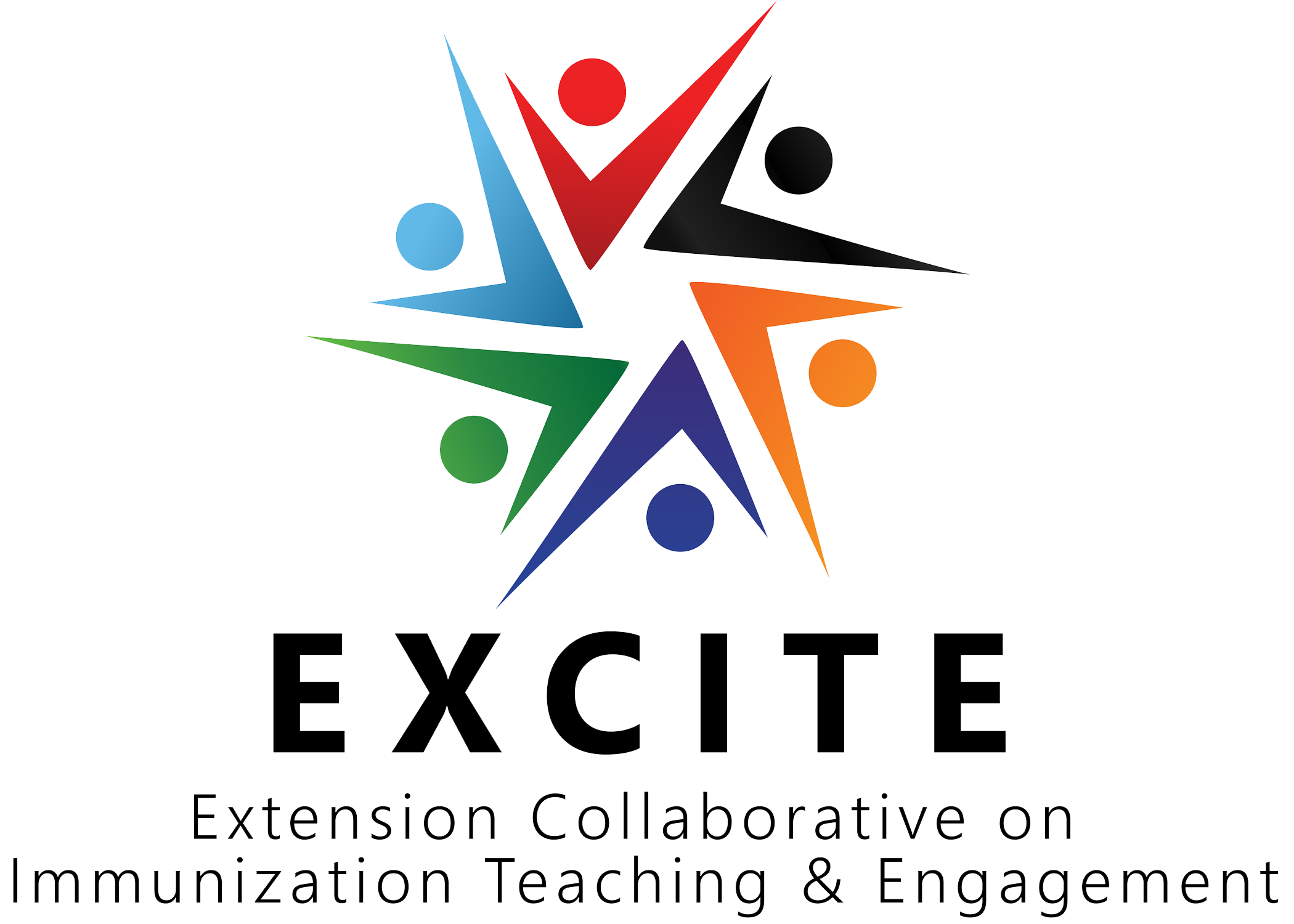 Networking
Cooperation
Coordination
Coalition
Collaboration
Relationship Description: Partners assist with referrals, provide space, distribute immunization education materials, and host events open to the community members.

Example: Extension professional disseminates immunization education publications in the lobby of another agency; Extension professional provides a brief immunization education presentation at a local a community event.
Cooperation
University of Wyoming 
Cooperation with tribal health organization
New external partner
Partner was already working with individuals on the target reservation
“By working together, we were able to focus efforts in a culturally appropriate way while maximizing the resources and skills we each brought to the table.”
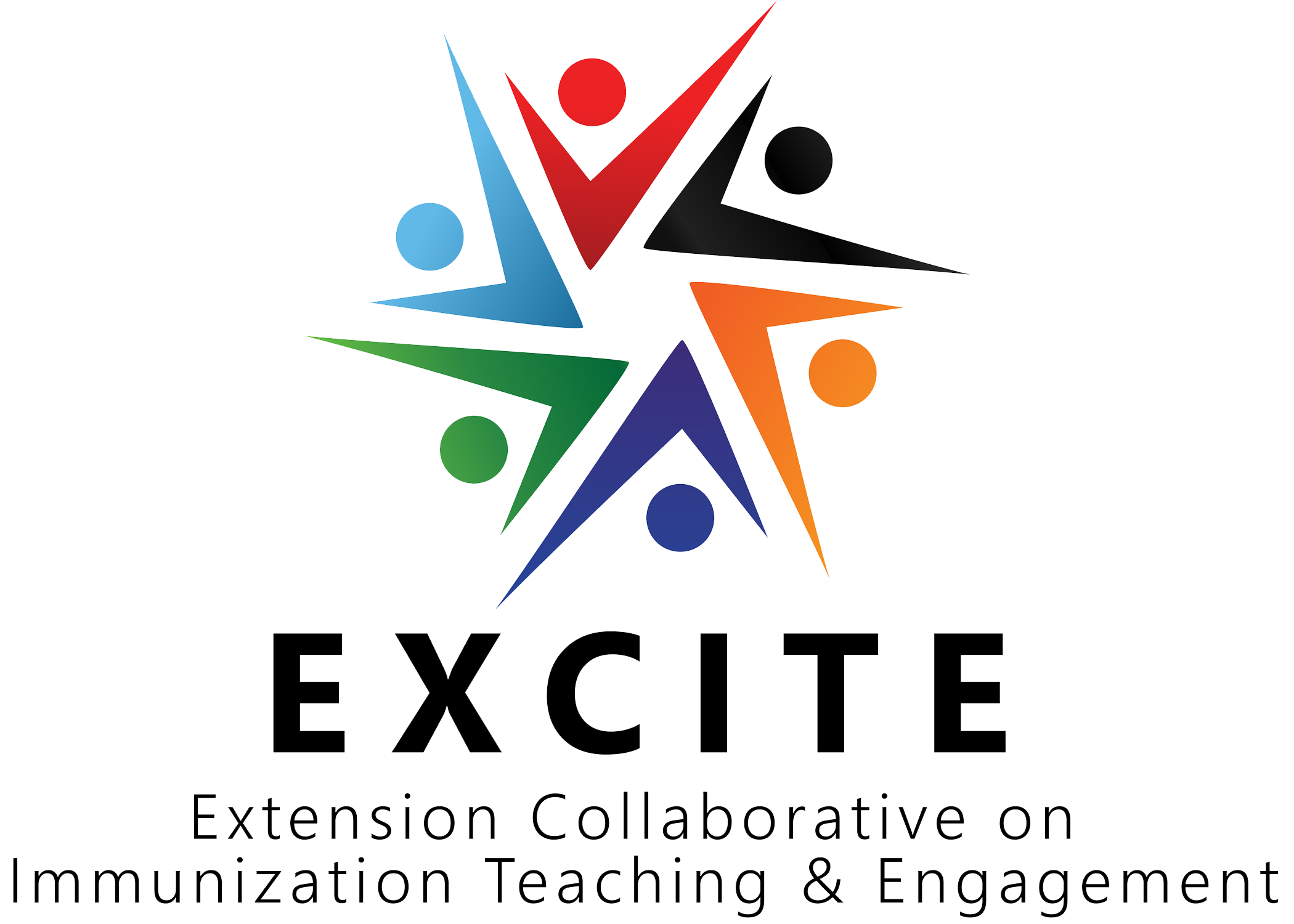 Networking
Cooperation
Coordination
Coalition
Collaboration
Relationship Description: Partners have a common focus that aids in the decreased barriers to adult immunizations. 

Example: Extension professional works with community agency to increase opportunities for immunization.
Coordination
West Virginia University
Coordination with county health department
New external partner
Health professionals and community educators working in tandem to address vaccine hesitancy
“One of our PIs on this project was recognized in the state for the work she was doing with Grandparents and children in kinship care. The state government, through her efforts, provided incentives for grandparents who receive COVID-19 vaccines.”
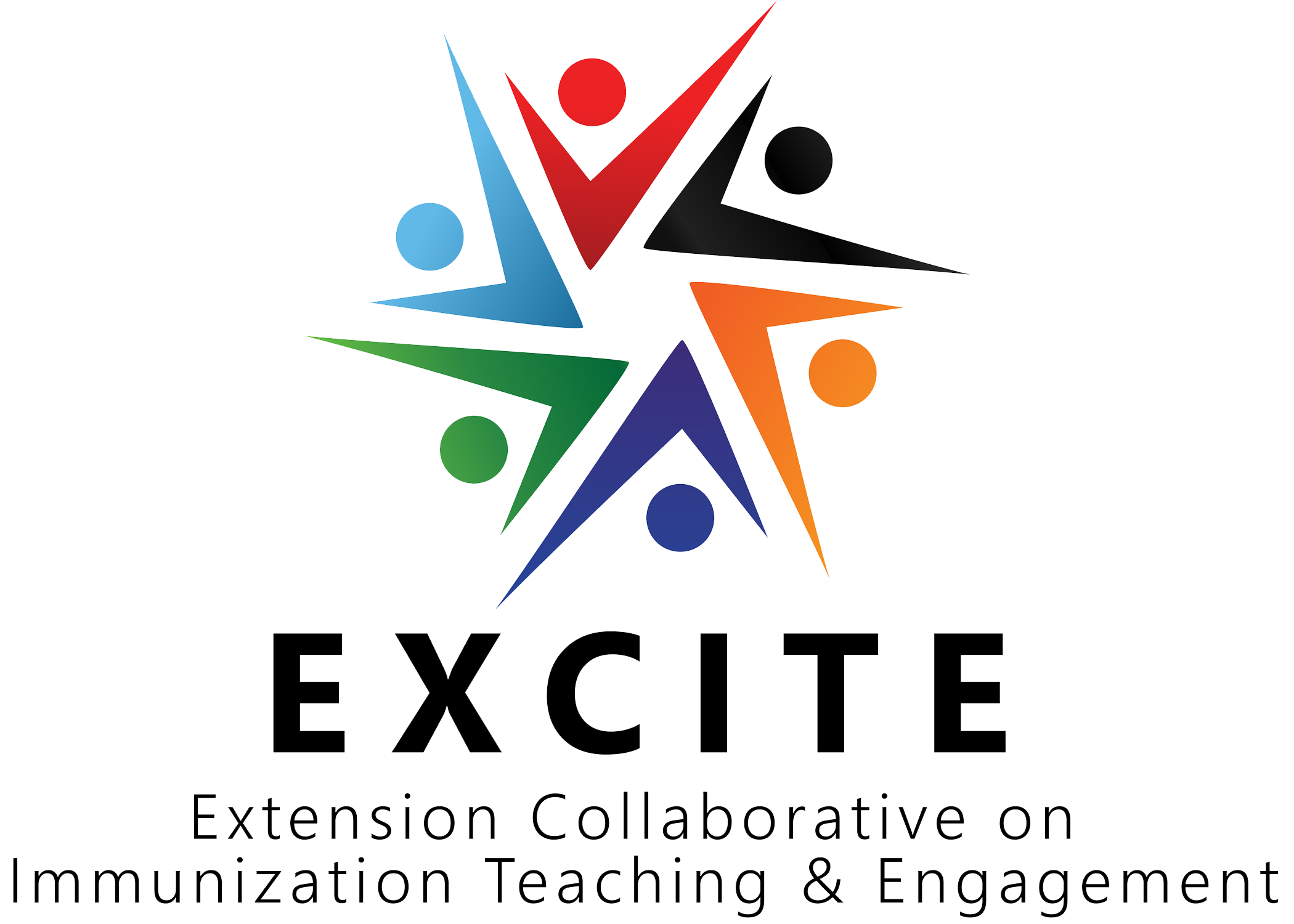 Networking
Cooperation
Coordination
Coalition
Collaboration
Relationship Description: Partners have longer-term commitment to joint action. 

Example: Extension professional works with local agency to initiate and maintain changes that increase opportunities for adult immunizations.
Coalition
Red Lake Nation College
Coalition with local Indian Health Service
Existing external partner
Primary healthcare agency in the region
“There was uncertainty among some of the target population regarding whether or not vaccinations are supported in a cultural context.” 
“The primary success was the increase in vaccination rates among students from 25% at the start of the project to 79% at the conclusion.”
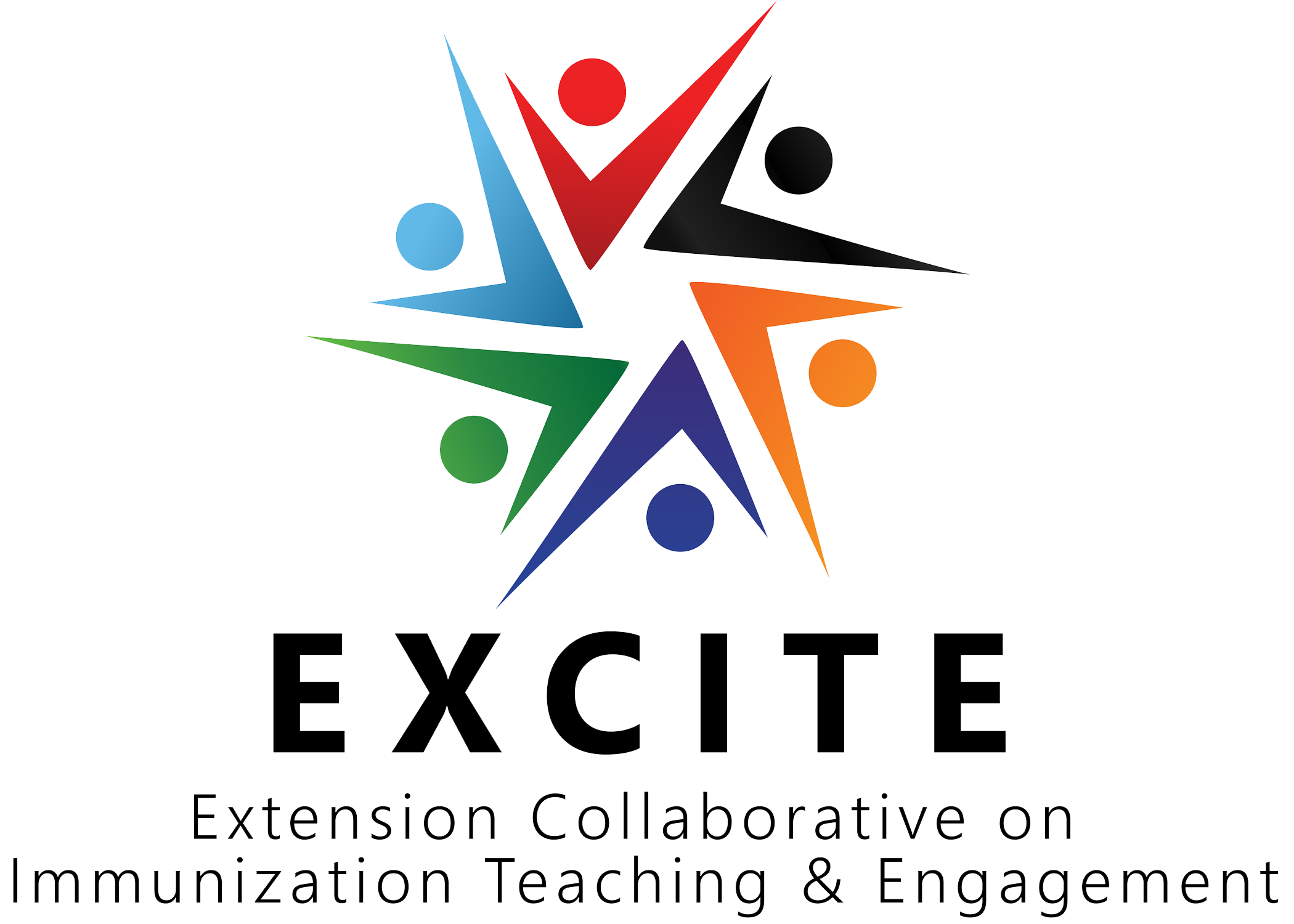 Networking
Cooperation
Coordination
Coalition
Collaboration
Relationship Description: Partners contribute to joint activities and have identified personnel who help advise and make decisions about effective strategies and interventions; an interdependent system that works to address issues and opportunities. 

Example: The local public health agency organized a multi-agency group to address adult immunization rates. Extension is a partner who works to identify locally relevant strategies to educate community members on the importance of staying up-to-date on immunizations.
Collaboration
University of Maryland
Collaboration with community food bank, health department, and farm publication
“Through our partnerships, we were able to disseminate information to new audiences that we have not reached before. We also strengthened existing partnerships and collaborative efforts toward mutual goals and formed new visions for current and future programming efforts. Our team was able to work together to identify and pursue grant opportunities for community problem-solving and combine efforts for ongoing community needs assessment.”
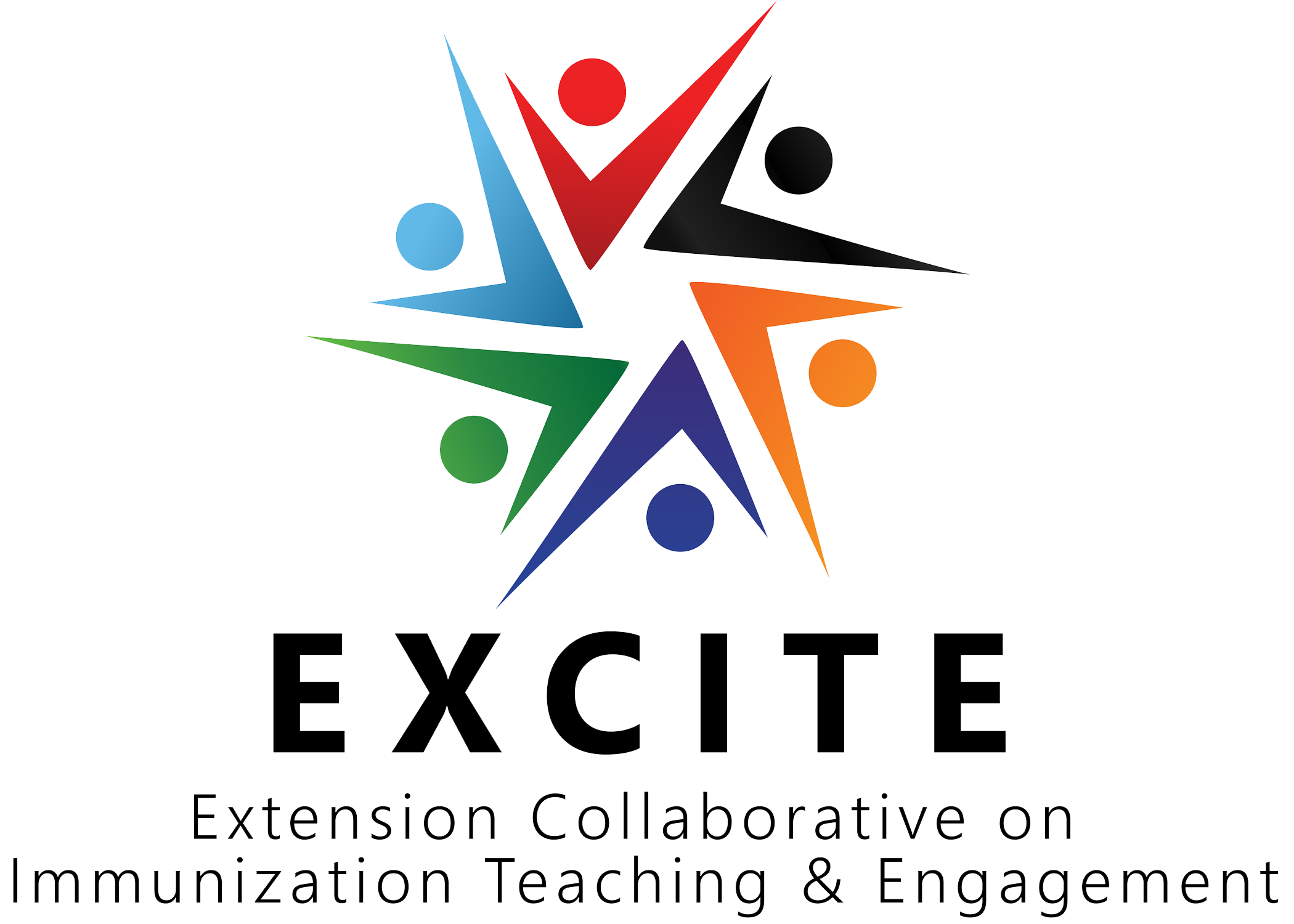 Final Thoughts
More intense relationships may not always be necessary for accomplishing project tasks.

Different contexts call for a specific type of working relationship.

An “ideal level” might evolve over time as Extension professionals’ needs change and/or the needs or demands of other organizations change.